Educación superior y desigualdades sociales
VIII Curso interinstitucional
Economía y política de la educación superior

Seminario de Educación Superior
Universidad Nacional Autónoma de México
Manuel Gil Antón
12 de septiembre, 2014
IGUALDAD EDUCATIVA
Una delimitación para trabajar:
¿Cuándo podríamos decir que existe igualdad
educativa?
1.- Todos tienen acceso a la (buena) educación obligatoria (con todo lo que implica), y
2.- No hay relación entre origen social (en todas sus dimensiones) y logro en el aprendizaje tanto en alcance como en profundidad.
OTRA MANERA DE DECIRLO
Primero: que nadie carezca de la educación básica obligatoria definida por la Constitución, y que sea de buena calidad en un ambiente escolar digno y seguro, y
Segundo: que de manera paulatina si se quiere, pero sensible, cada vez sea más baja la asociación entre origen social y logro educativo, medido por aprendizaje  y nivel alcanzado.
SITUACIÓN ACTUAL
México: datos del rezago educativo
	Población entre 15 y 64 años: 74 millones
a.    5.4 millones	 analfabetas	CARENCIA
10.I millones	sin primaria	Pobreza
16.4 millones sin secundaria	Pobreza
  31.9 millones sin el derecho a la educación: 
43% del grupo de 15 a 64 años
Menos de la mitad terminan le Educación Media
Después de 12 años de escolaridad:
60% no sabe leer y escribir más allá de lo suficiente
Por lo tanto:
1.- Si te vas de la escuela (abandono exógeno)
2.- Si te van de la escuela (abandono endógeno)
3.- Y si permaneces en la escuela (persistencia)
Aprender a leer y escribir como se debe es un volado (con una moneda cargada)
LA SOLEDAD EN LAS AULAS
Cada ciclo escolar: 1 millón de estudiantes, entre 6 y 17 años, dejan la escuela ( y en alta proporción hay desafiliación escolar: no retorno)

Divididos entre 200 días escolares:
	5 mil diarios
	En total, 30 alumnos por salón, 33.3 mil aulas
	Cada salón mide 10 metros de largo: 333 K)
Es igual a México a San Miguel de Allende (310 K)
	De Torreón a Monterrey (338 K)
	De Mérida a Cancún (308 K)
MÁS PEOR, IMPOSIBLE:chance de llegar a educación superior
El desbarrancadero: la desigualdad (Gráfica de Patricio Solís)
PARA PENSAR EN TODO ESTO: Patricio Solís en EF
http://www.educacionfutura.org/estratificacion-de-la-oferta-educativa-y-desigualdad-social-en-el-acceso-a-la-educacion-superior/

http://www.educacionfutura.org/mayor-matricula-universitaria-mayor-equidad-social
UNA OFERTA SEGMENTADADatos de Patricio Solís en EF
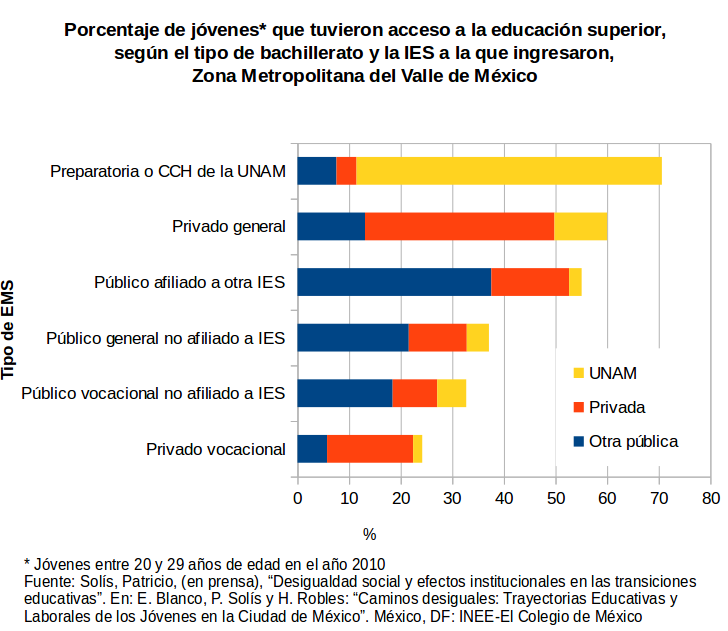 Una mirada: crece la participación sin reducir las brechasDatos de Patricio Solís en EF